Kvalitet og rettssikkerhet i barnevernet
Reidar Hjermann
rh@hjermann.no

Valby Kulturhus 28. november 2018
I går aftes
Ekspertmøde ved Valby Kulturhus
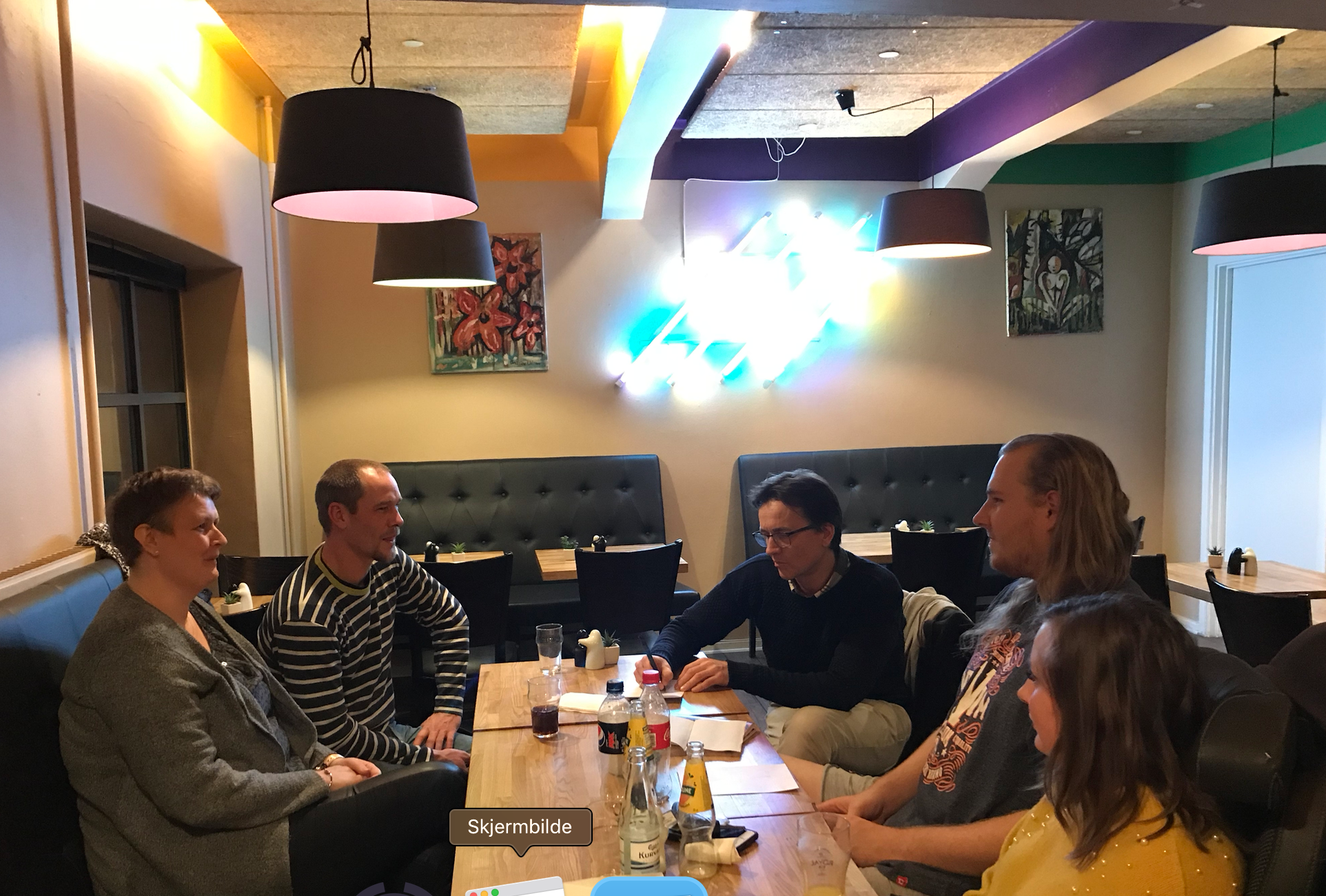 Hvem er jeg?
Far og ektefelle
Tidligere fosterfar
49 år gammel
Fra Norge
Psykolog
Barneombud 2004-2012

Barnesakkyndig
Terapeut
Konsulent i barns rettigheter
Reidar Hjermann rh@hjermann.no
4
Hva er norsk barnevern?
Barnevern = child protection service

Barnevernpedagog = en autorisert saksbehandler med minimum 4 års utdannelse

Barnevernsarbeid er både hjelp/forebygging OG inngripelse. Både hjelp og maktbruk.
Makt
Barnevernet har mye makt
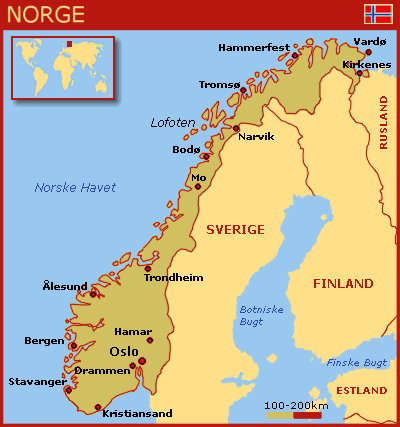 Areal: 386,280 km2
Befolkning: 5 000 000
422 kommuner
50% < 5000 innbyggere
Mange kommuner med 1000-2000 innbyggere
Alle kommuner har eget barnevern
[Speaker Notes: Nepal:
147 181km2 (Norway is 2,6 times as big as Nepal)
Population 30 million (6 times as many as Norway)]
Interessekonflikter
Barnevern er en meget spesialisert oppgave. 
Bør ligge i staten og ikke i kommunen
Utvilkling av en sak
Kommunen får bekymringsmelding 
Disse melder: 
Foreldre
Offentlige ansatte med meldeplikt 
Privatpersoner
Barn selv
Sak om omsorgsovertakelse
Barnesakkyndig kommisjon
Fylkesnemnden for sosiale saker
Uavhengige domstolsliknende organer
Fatter vedtak om omsorgsovertakelse (anbringelse)
Kan bare overprøves av domstolene
Består av:
1 leder
1-2 alminnelige medlemmer
1-2 fagkyndige medlemmer
Domstolen
Tingrett
Lagmannsrett

Generalister – ikke eksperter på barn
Dommer har samtale med barna eller gjennom ekspert i barnehus
Barnesakkyndige
Oppnevnes og betales av 
Nemnd
Retten
Kommunen
Privat part (foreldre)
Oftest psykologer
Foreldre og kommune kan kommentere på valg av sakkyndig, men har ikke formell innflytelse
Oppgavebeskrivelse / mandat gis av oppdragsgiver
Lukurativ business
Barnesakkyndige tjener veldig mye penger
Advokatene tjener også veldig mye penger
Barnesakkyndig kommisjon (BSK)
Hva er bra med BSK?
Kvalitetssikrer 
Skjerper den sakkyndige
Kan gi retten/nemnda bedre beslutningsgrunnlag
Behandler saker anonymt
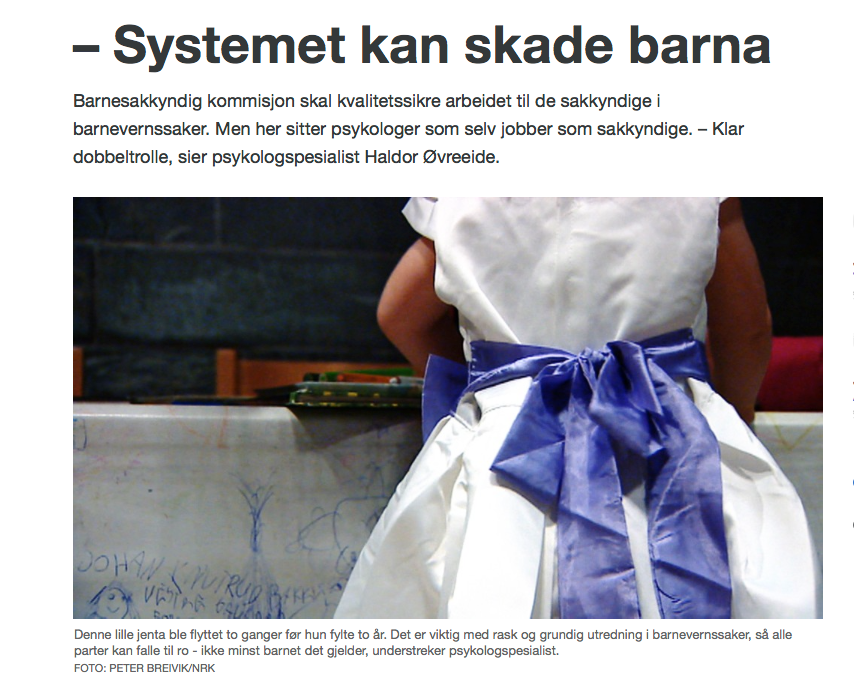 www.nrk.no
Hva kan være problematisk med BSK
Kommisjonen har kun rapporten å basere seg på
Blir sett som en godkjenningsinstans
Kan bli en ansiktsløs aktør i retten/nemnda
Saker blir utsatt
Hva er hensikten med den sakkyndige rapporten?
Bidra til best mulig opplysning av saken.
Forslag til forbedring
BSK kan gi foreløpig tilbakemelding til den sakkyndige. Det gir mulighet til å rette opp og gi ytterligere opplysninger.
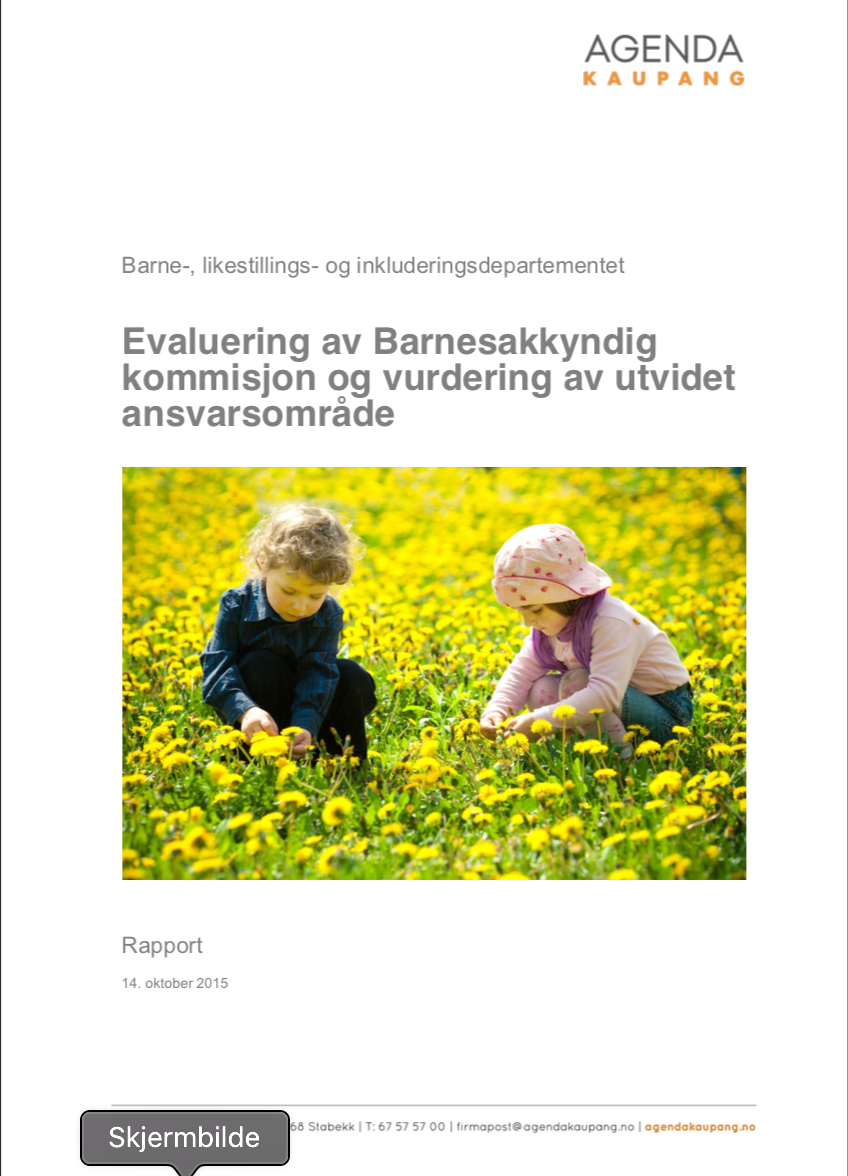 Akuttplasseringer
Ofte barnevern og politi i samarbeid
Alltid en stor belastning
Ofte psykologisk traumatiserende
Hvor skal man klage?
Fylkesmannen (statsamtmannen)
Kommunen
Media (anbefales ikke)
Sosiale medier (anbefales absolutt ikke)
Barnevernets omdømme (ry)
Har generelt et godt omdømme, men kritikerne er mange
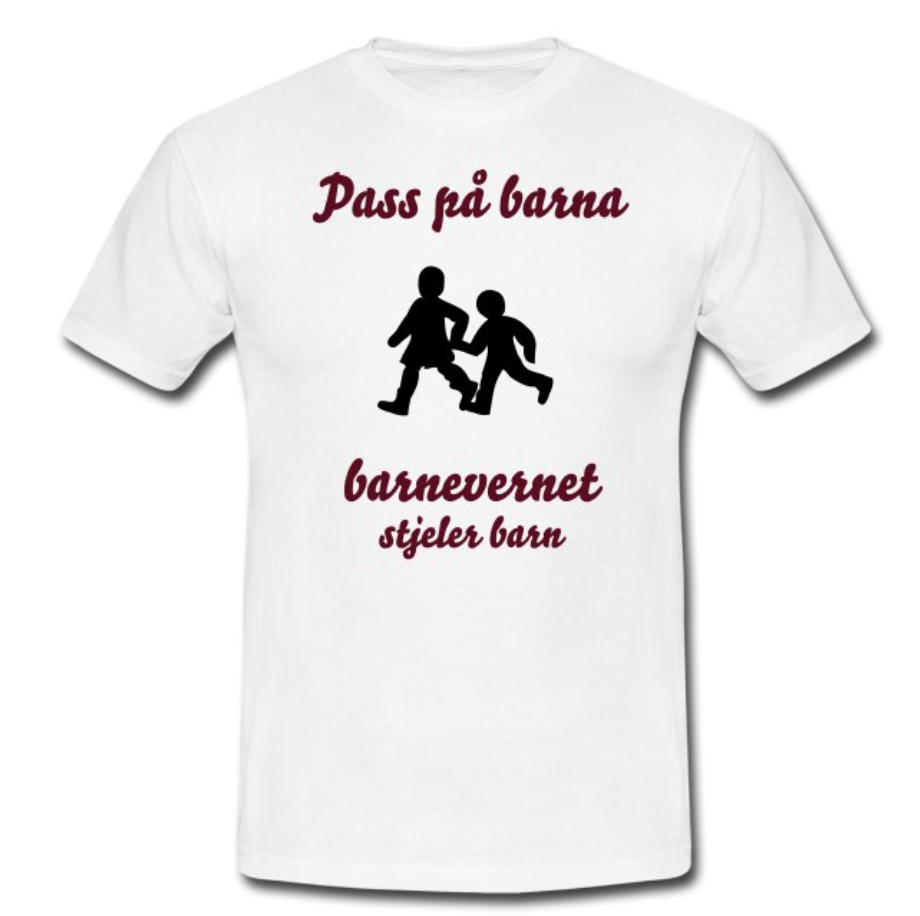 Forhold deg til frykten
Barnevernet og innvandrerfamiliene
Vi prøver å se Norge utenfra
Norge
Verdens beste land å være barn i.
Afghanistan
Ett av verdens verste land å være barn i.
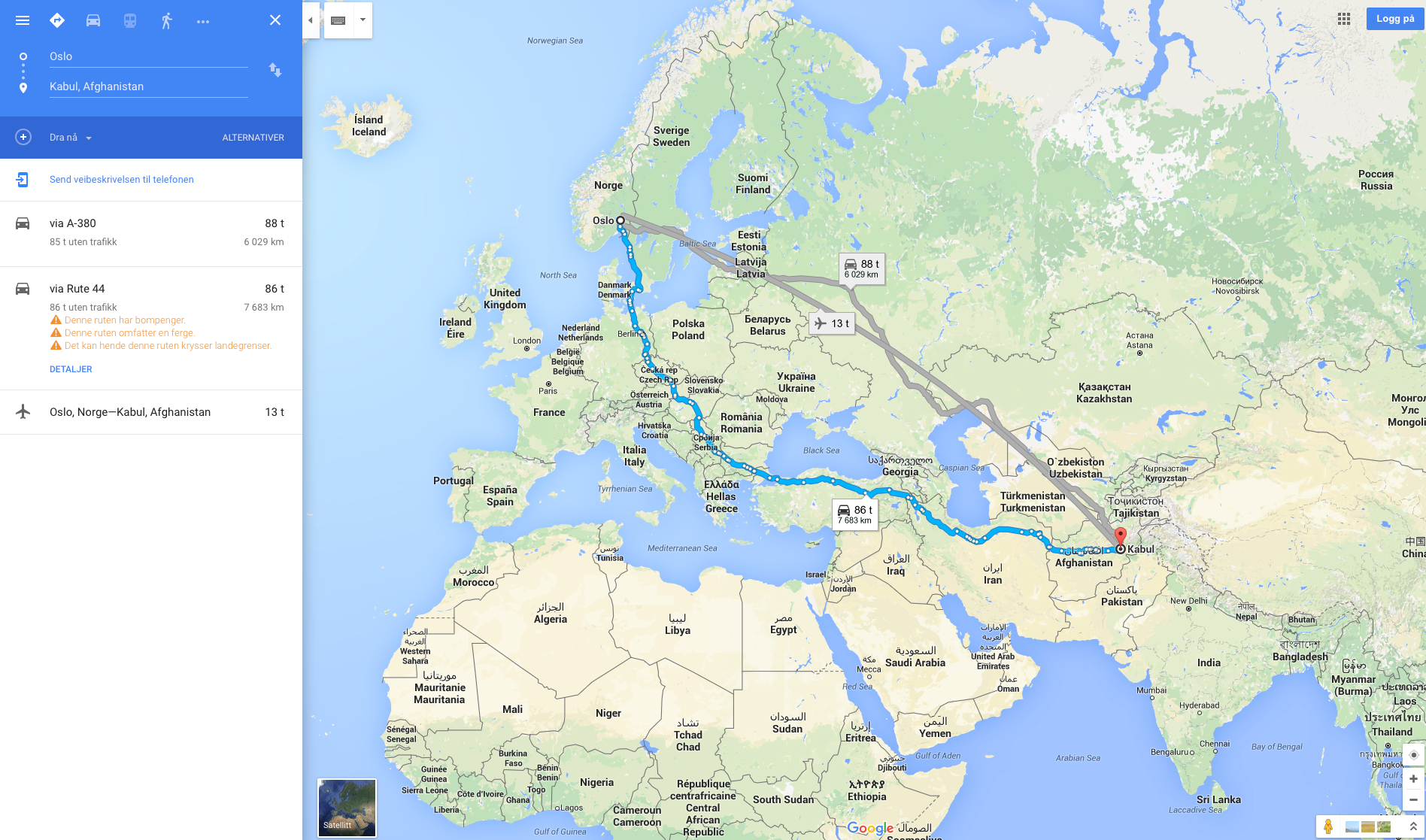 En tidsreise
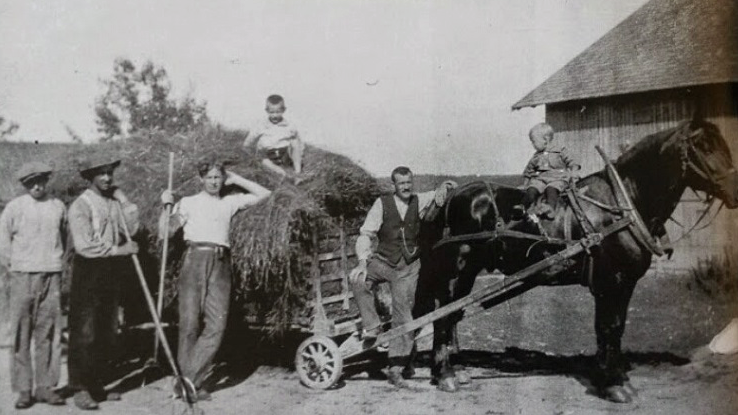 Oslo 1918
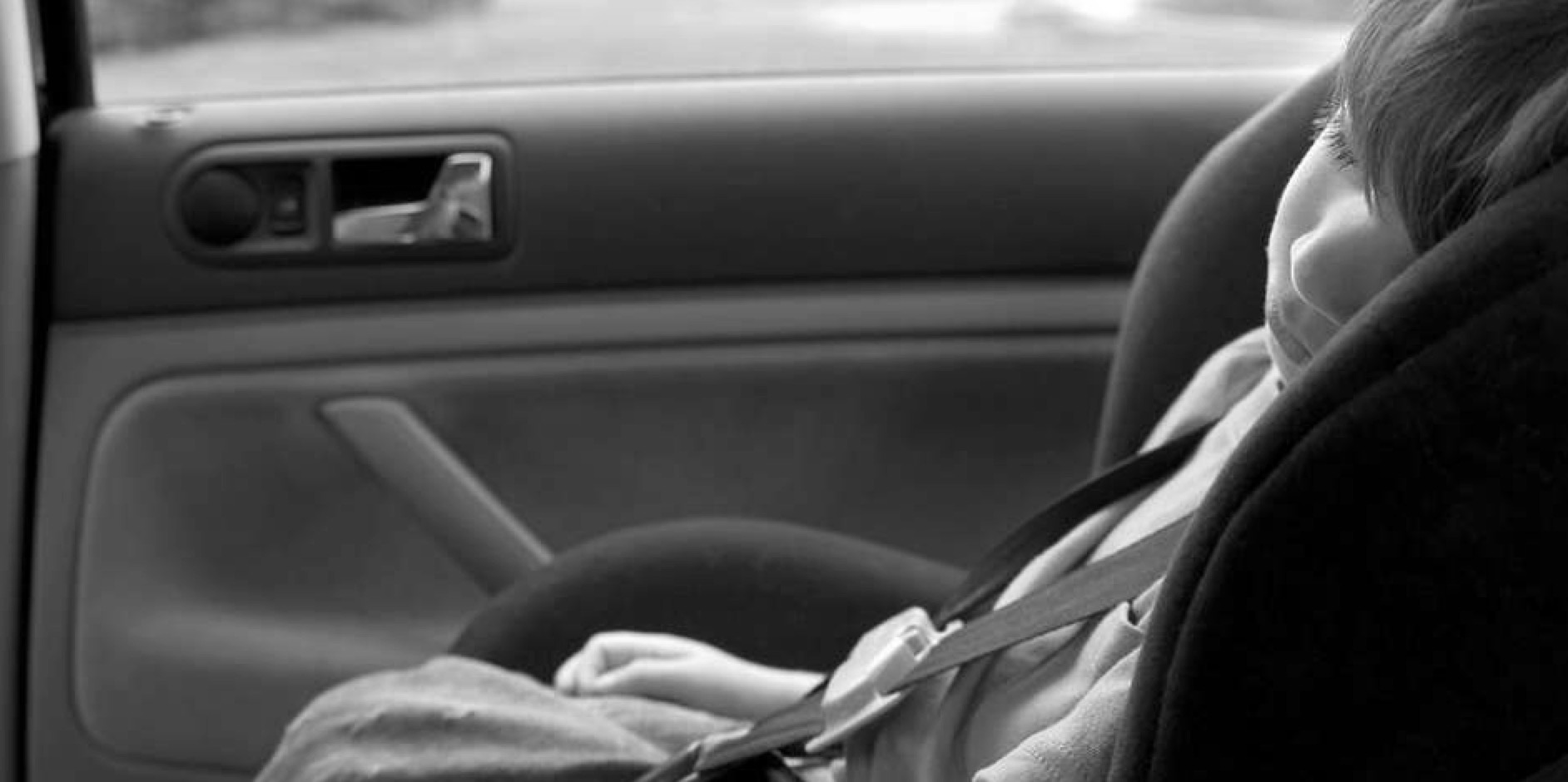 Oslo 2018
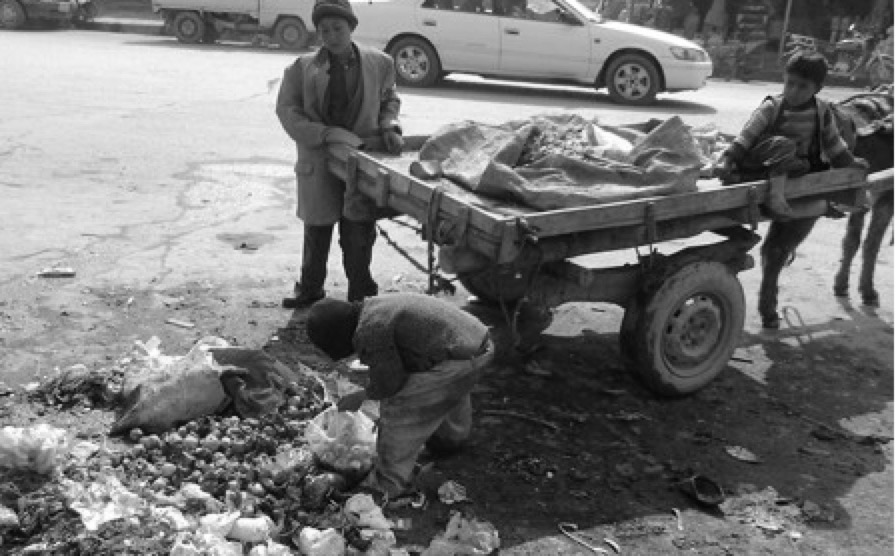 Kabul 2018
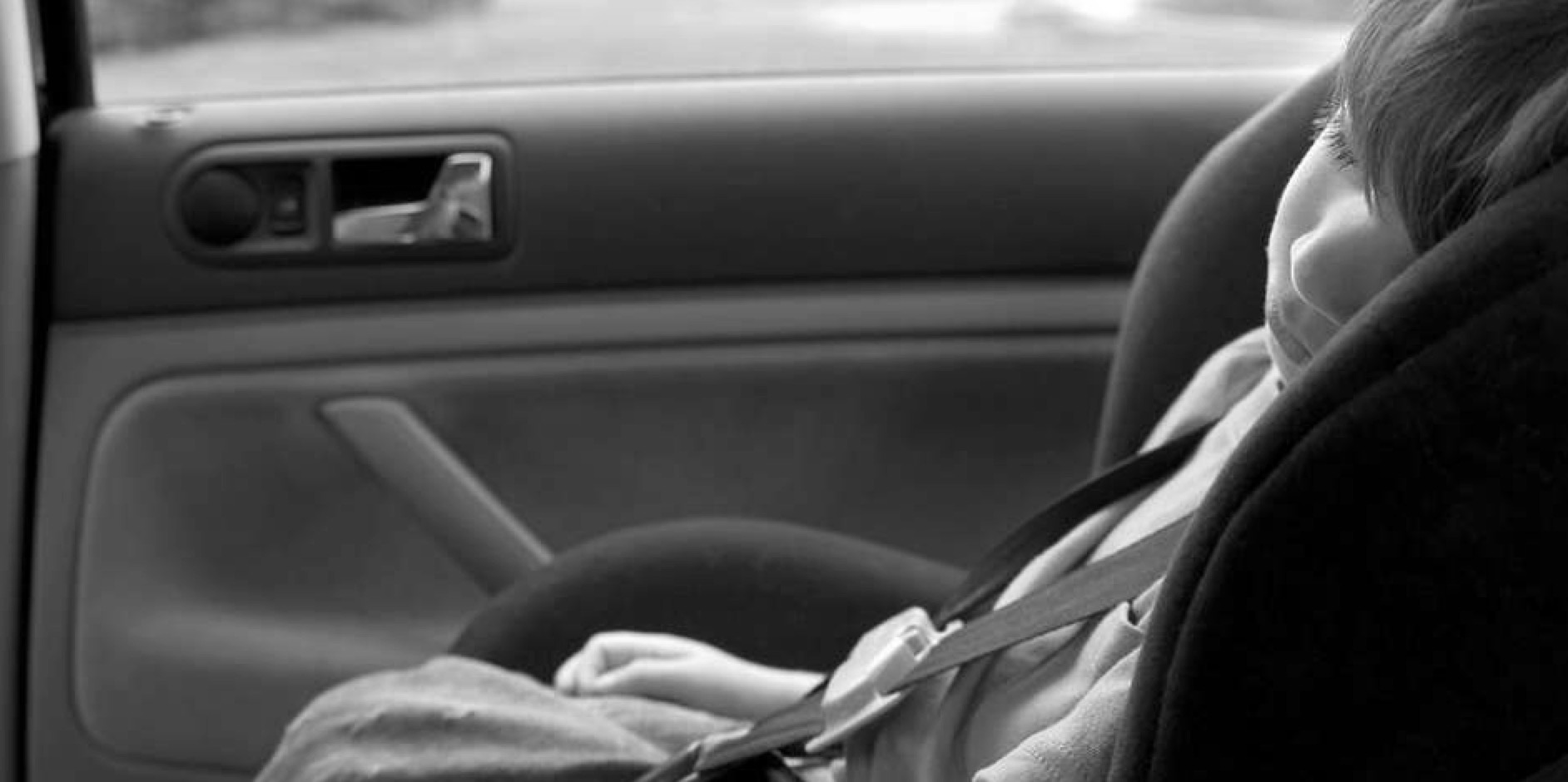 Oslo 2018
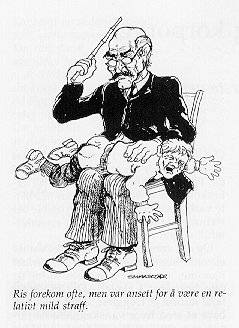 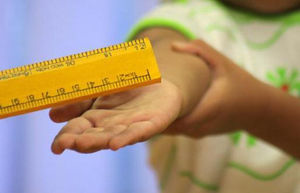 Norge 1920
Mange andre land, 2018
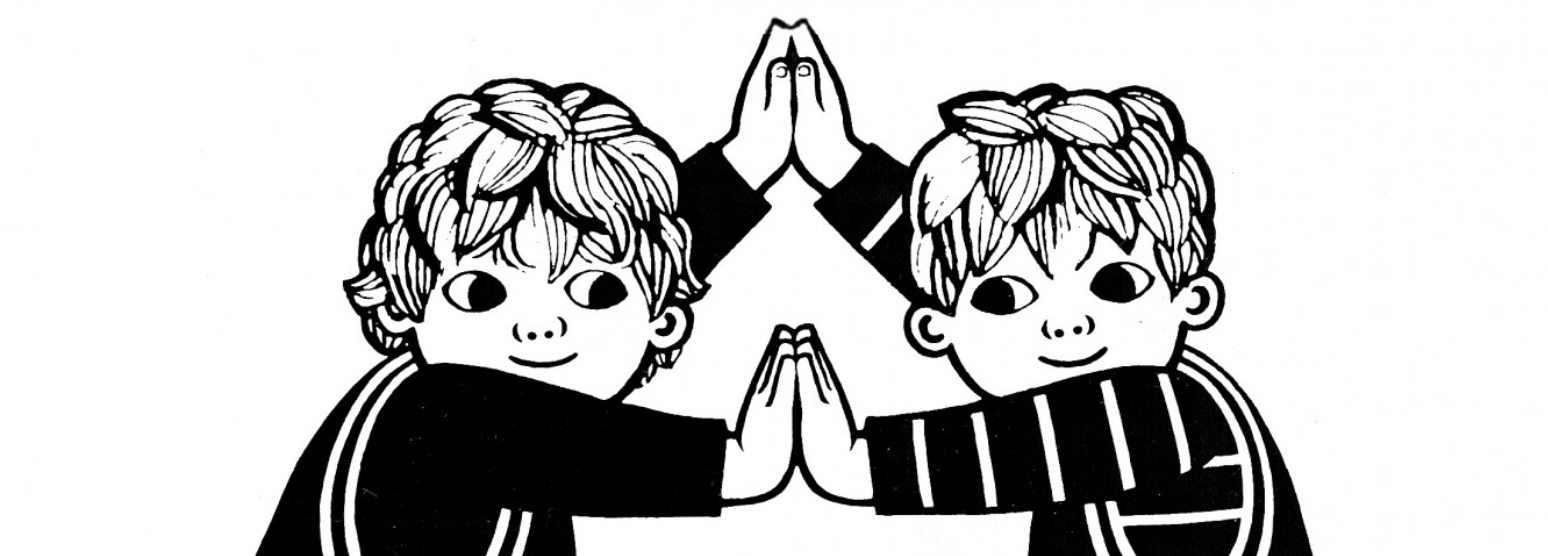 Hva får vi da?
”Barnevernet stjeler barna”
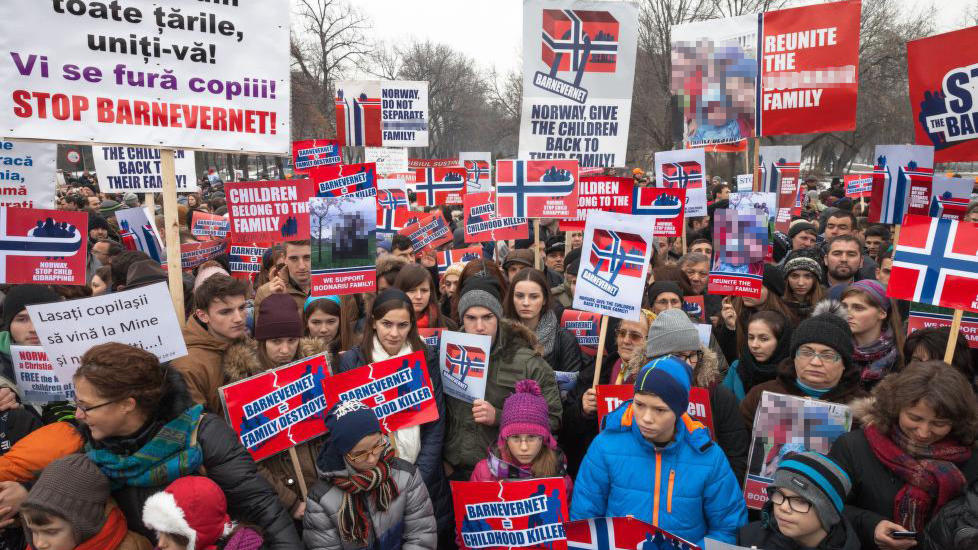 Siste nytt
Utfordringer for informasjonsstrategier overfor ikke-norske
Hvordan møte feilinformasjon uten å bryte taushetsplikten?
Hvordan kommunisere til folk som ikke kan norsk?
Hvordan kommunisere til de som ikke kan lese?
Barnevern og innvandrerforeldre
Innvandrerforeldre er ofte veldig redd for barnevern
De store internasjonale mediesakene skremmer
Foreldre har sendt barna ut av landet bare de får en innkallelse til møte hos barnevernet
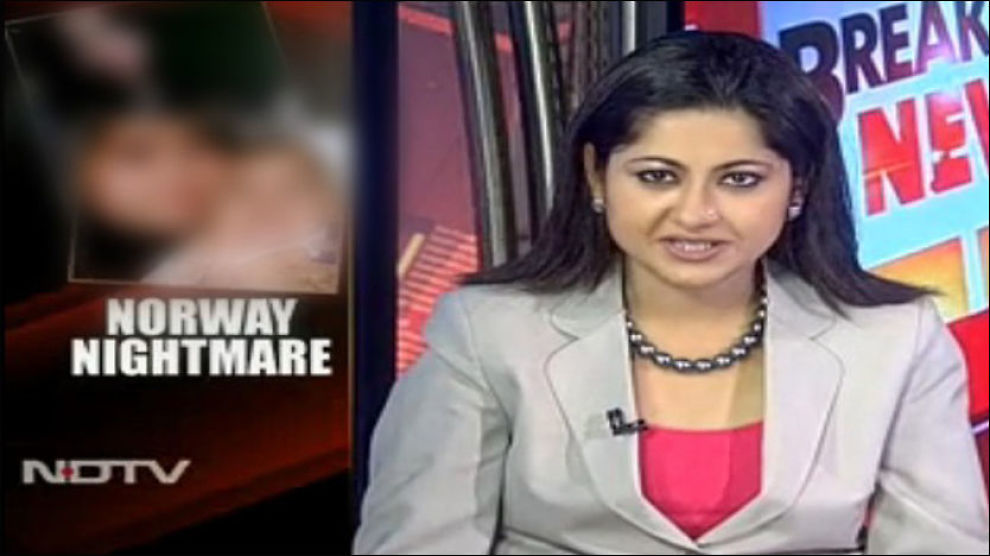 [Speaker Notes: FAR: "They said the mother was incapable of taking care of the children - that our daughter looked at the faces of other people around her instead of her mother's, was evidence that we were not taking proper care of her, and that our son remained aloof in the kindergarten and banged his head on the floor,” 
MINISTER: They are unwilling to appreciate cultural differences. It is common in Norway for the childcare services to take children away from dysfunctional families and put them in foster care. But this family isn't dysfunctional," 
FAR:"My wife's crying and shouting was taken as another instance of her being unstable and unfit to raise children,”

Bekymringsmeldinger høsten 2010
Undersøkelse og konklusjon
Foreldreveiledning våren 2011
Akuttvedtak og ankebehandling mai-juli 2011
Fylkesnemndsak november 2011
Nye initiativ  januar 2012
Behandling for tingretten april 2012
Tilbakeføring til familie i India]
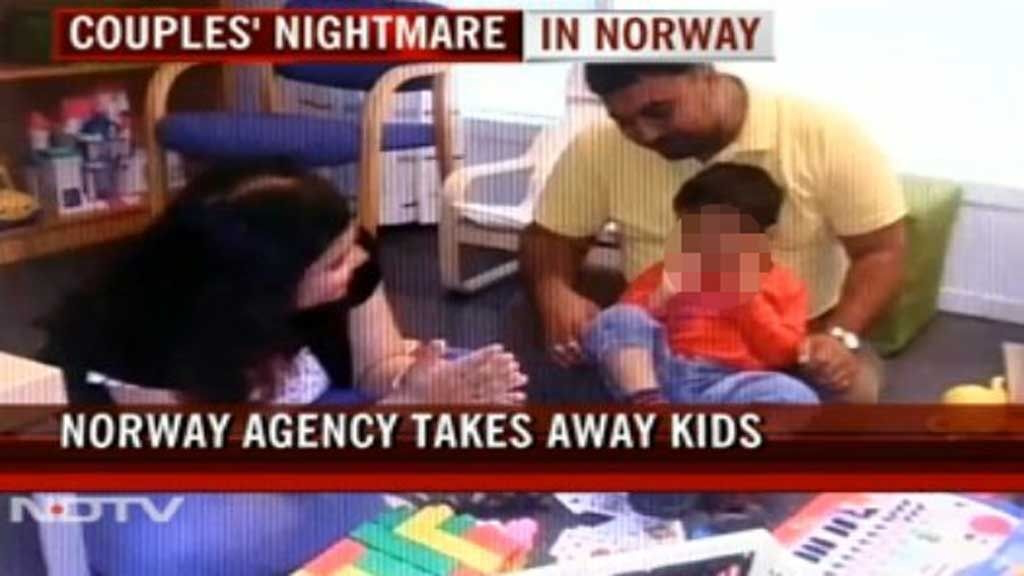 [Speaker Notes: FAR: "They said the mother was incapable of taking care of the children - that our daughter looked at the faces of other people around her instead of her mother's, was evidence that we were not taking proper care of her, and that our son remained aloof in the kindergarten and banged his head on the floor,” 
MINISTER: They are unwilling to appreciate cultural differences. It is common in Norway for the childcare services to take children away from dysfunctional families and put them in foster care. But this family isn't dysfunctional," 
FAR:"My wife's crying and shouting was taken as another instance of her being unstable and unfit to raise children,"

Bekymringsmeldinger høsten 2010
Undersøkelse og konklusjon
Foreldreveiledning våren 2011
Akuttvedtak og ankebehandling mai-juli 2011
Fylkesnemndsak november 2011
Nye initiativ  januar 2012
Behandling for tingretten april 2012
Tilbakeføring til familie i India]
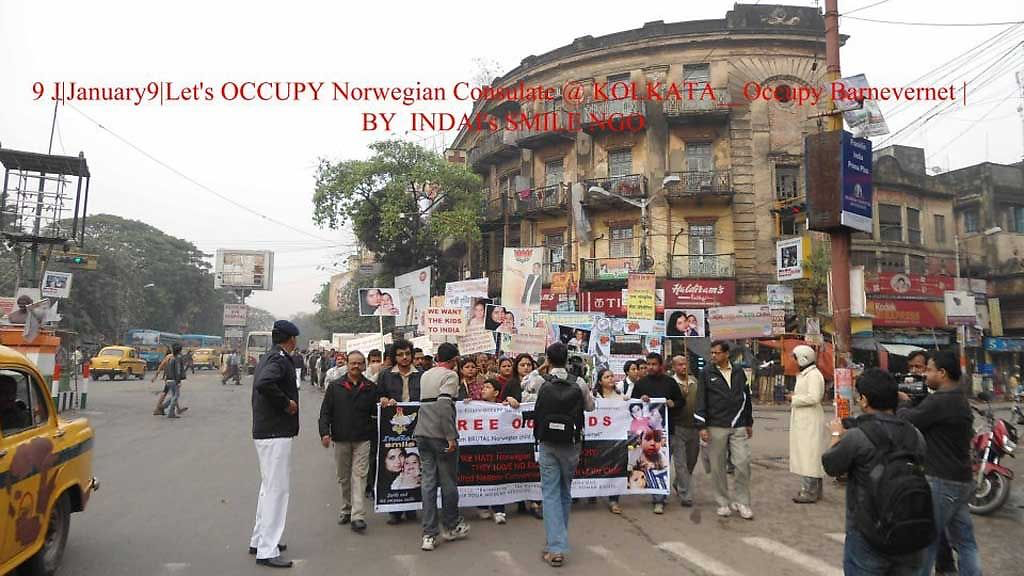 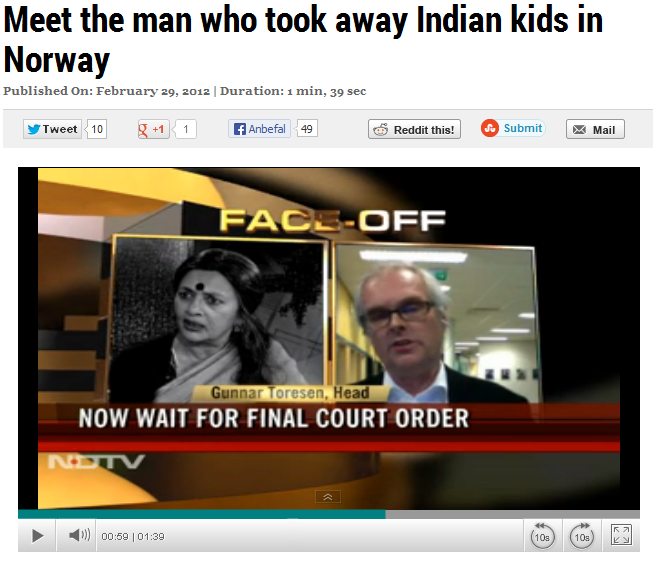 The iron fist that rocks the cradle
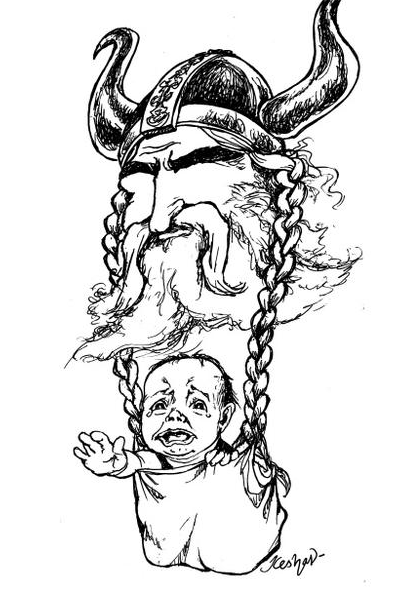 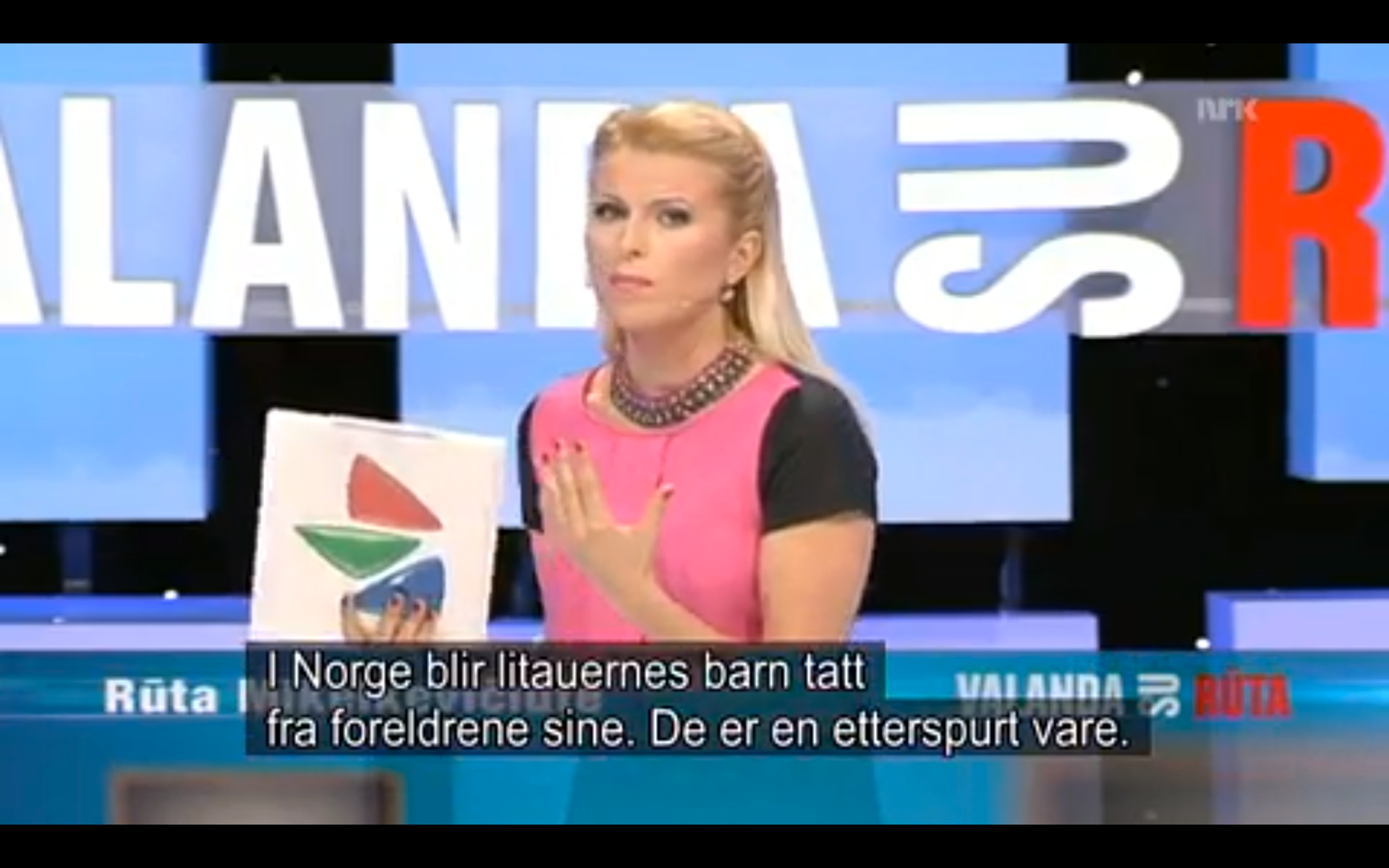 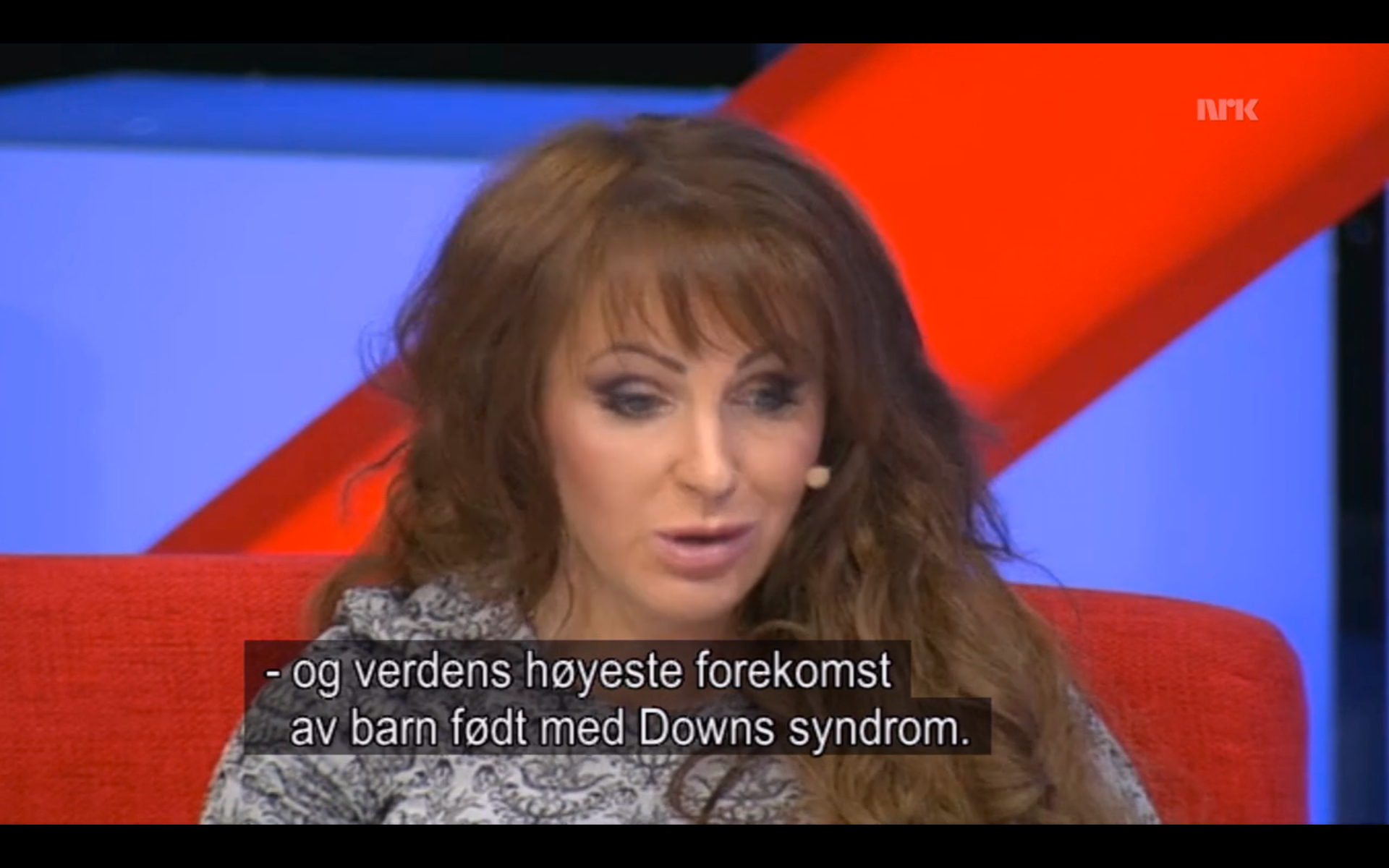 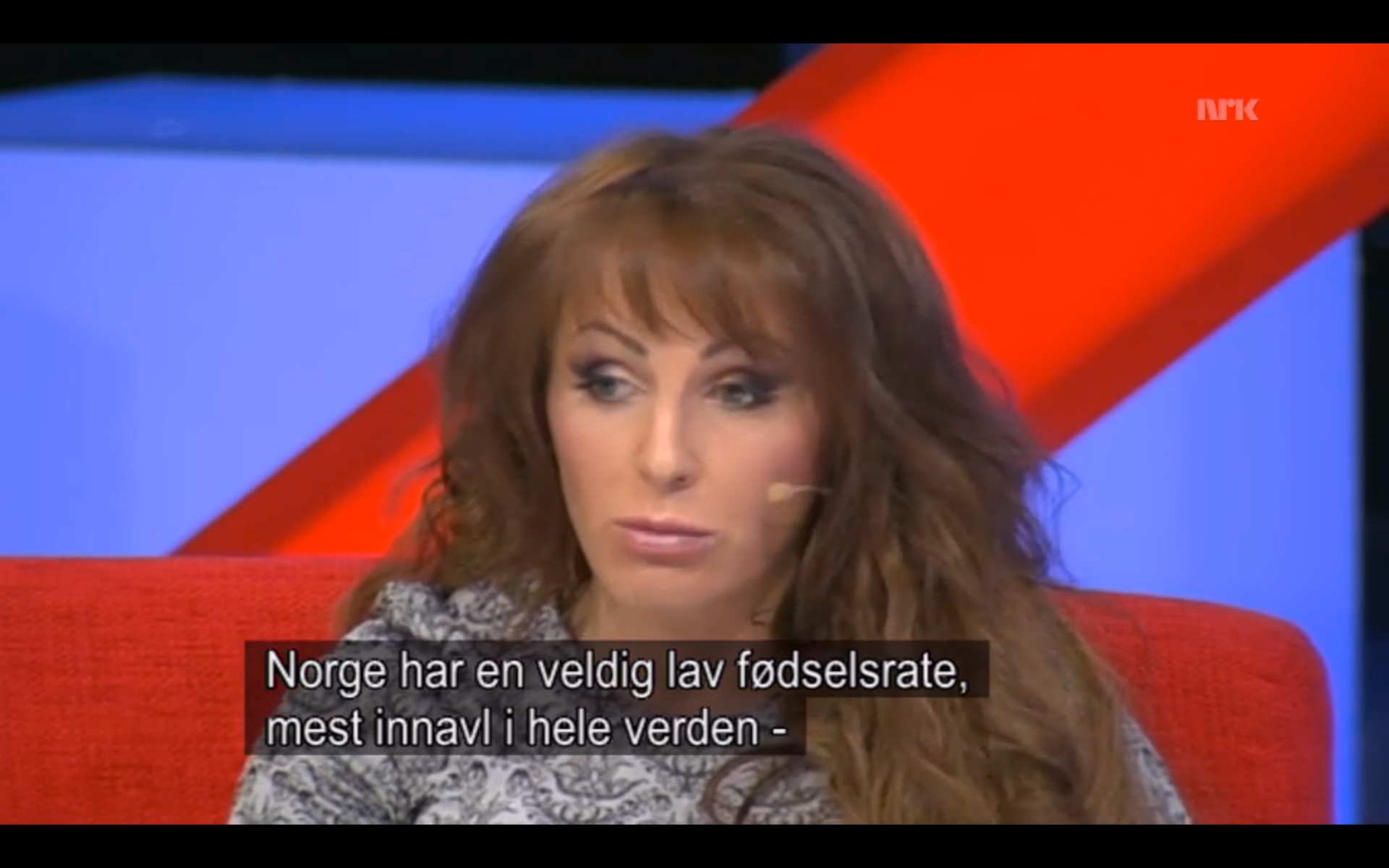 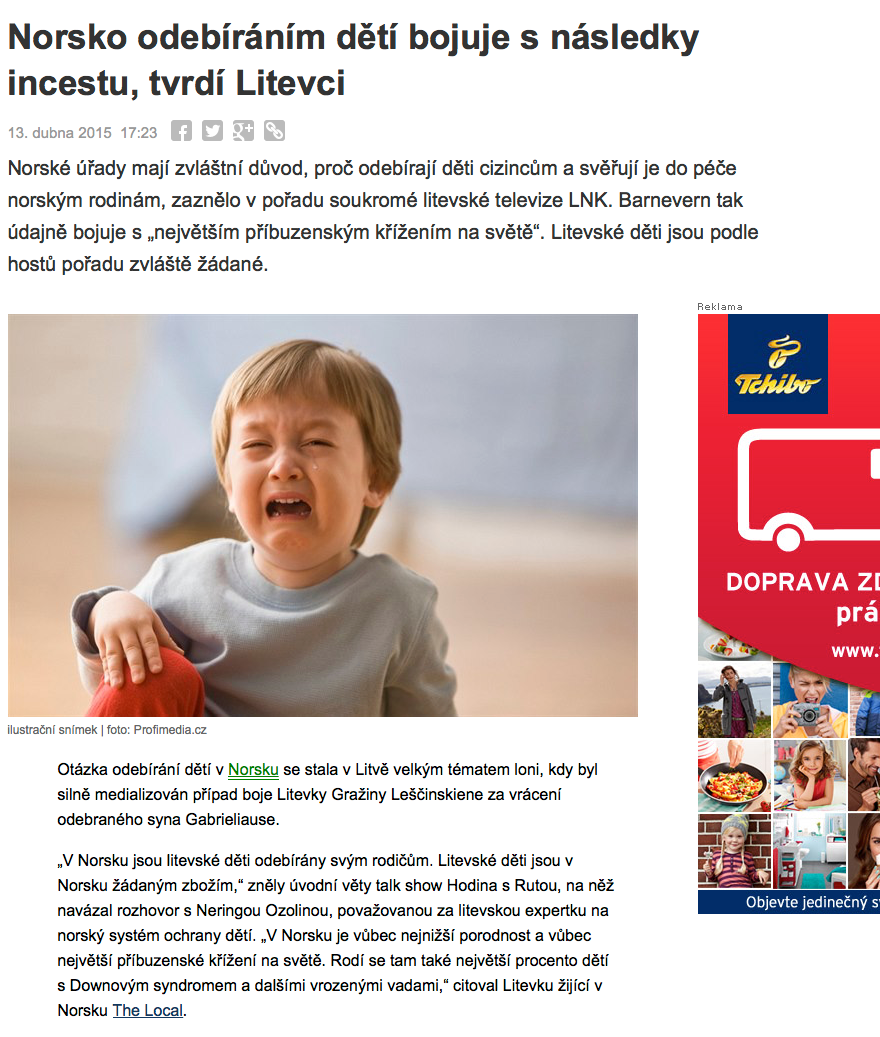 Litauen
“Barnevernet - jakten på barn”
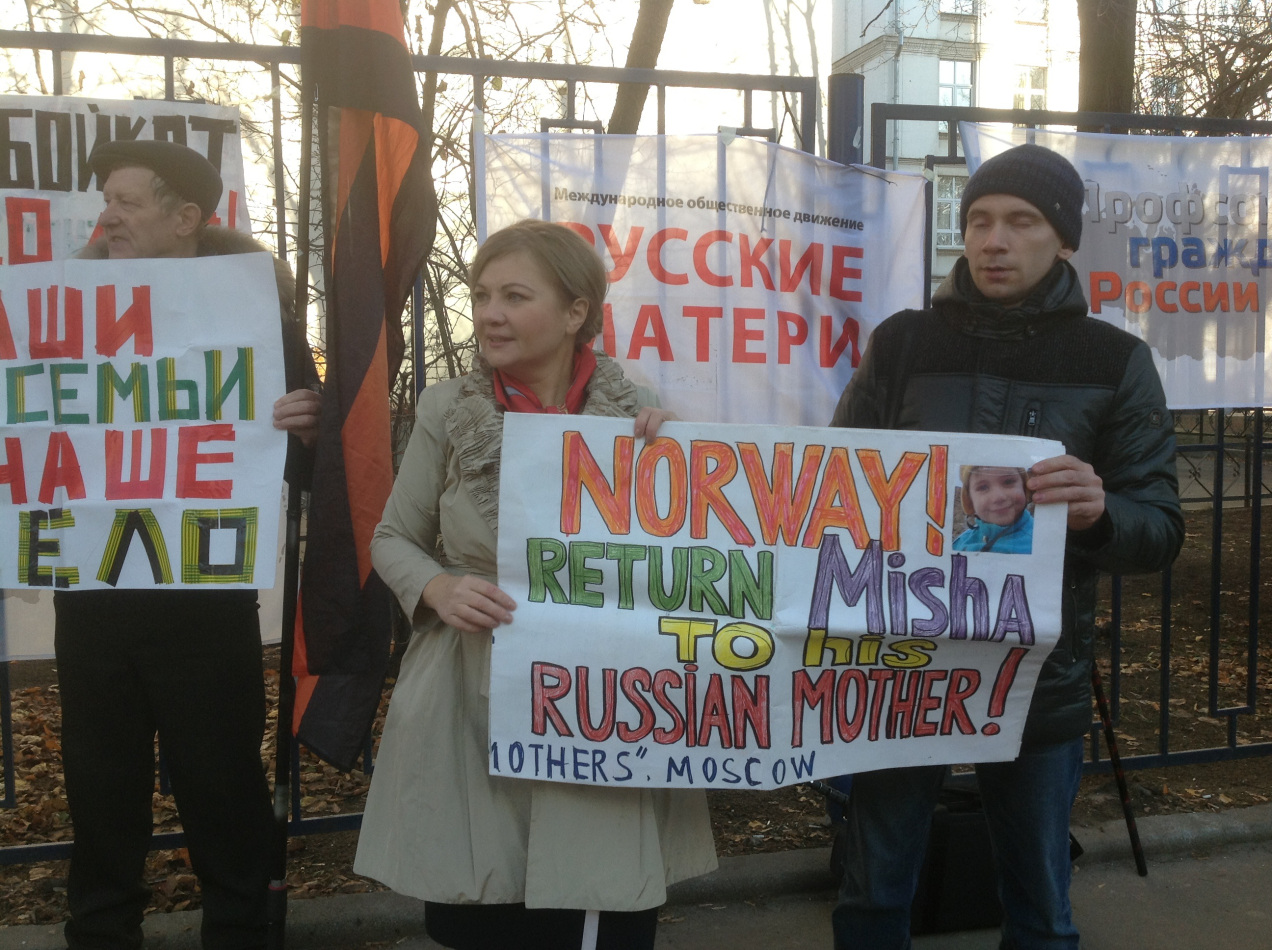 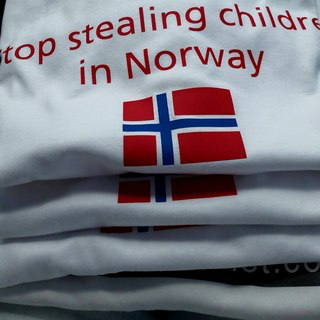 Russland
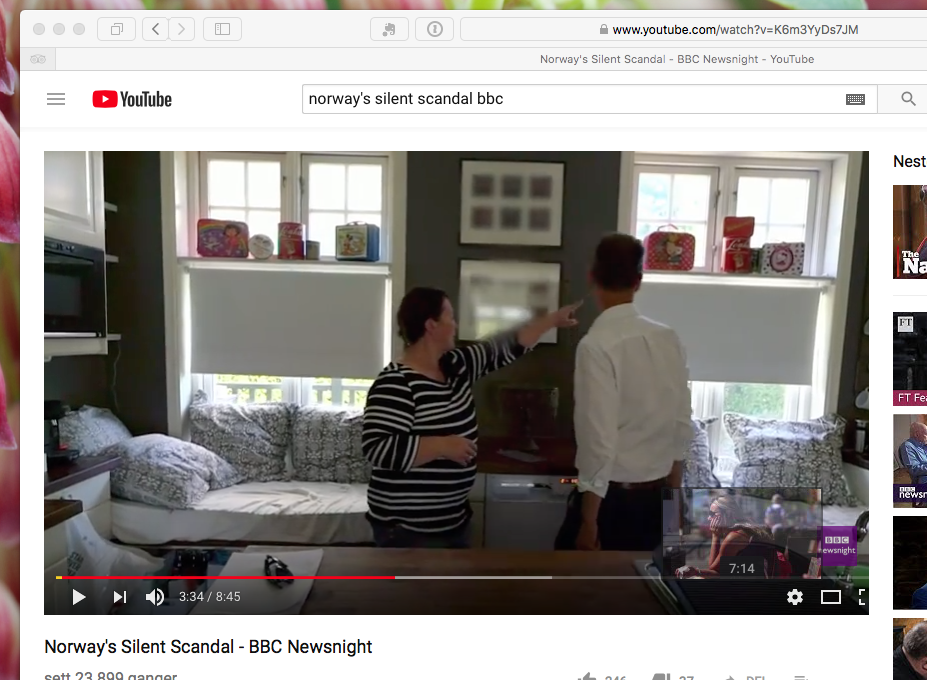 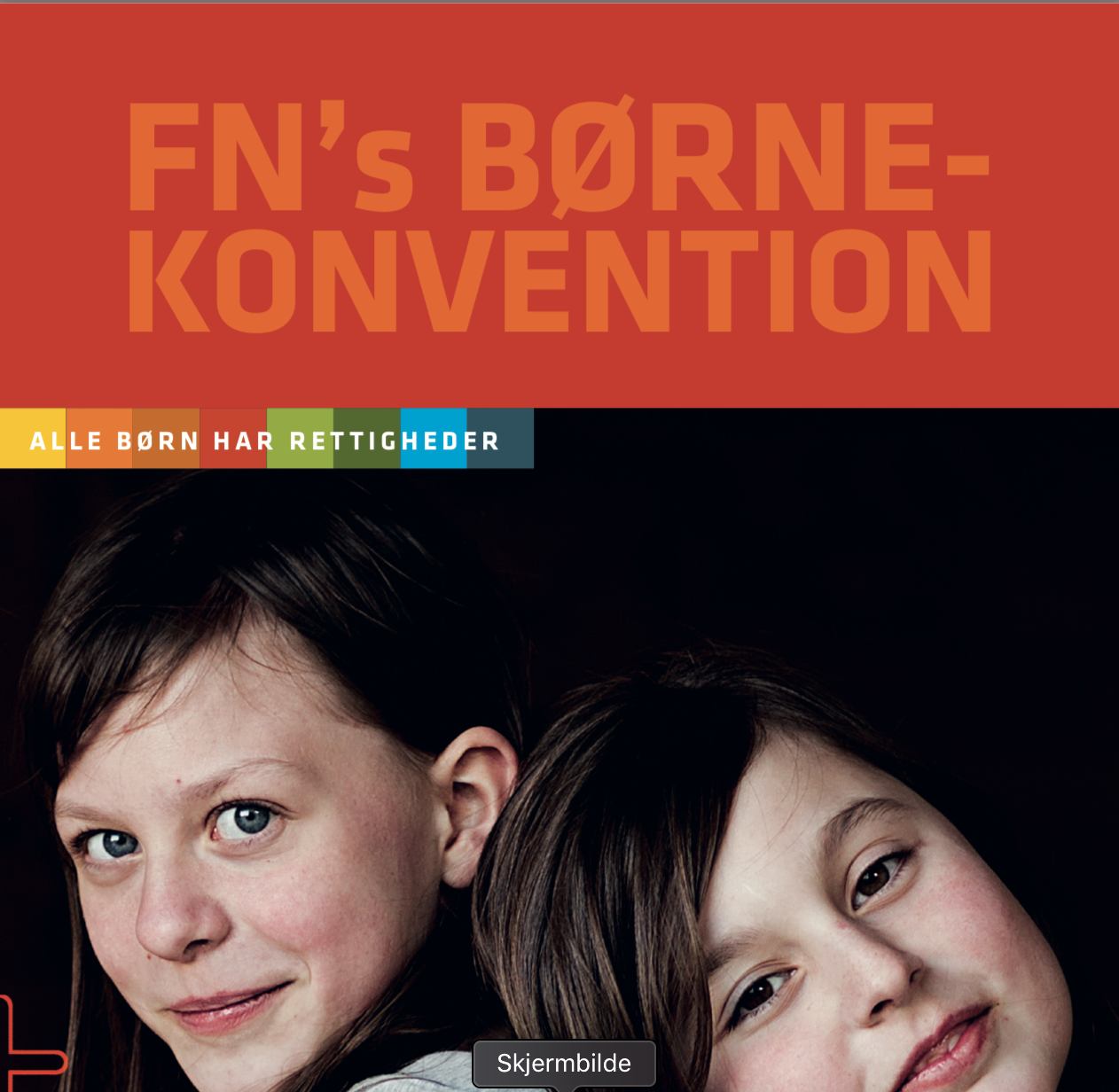 Kommunale forskjeller
Barnevern
Samarbeid mellom fagetater
Økonomi
Vilje og kompetanse
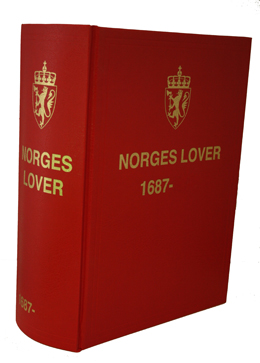 De utsatte barna
Barn…
Med psykisk syke foreldre
Som er pårørende til lovbrytere og fanger 
I spenningsfeltet mellom foreldre i konflikt
Med rusmisbrukende foreldre
I noen religiøse grupper
Som er flyktninger og asylsøkere
Som lever med vold og overgrep i familien
I fattige familier
Viktig i relasjonen til foreldrene
Vær profesjonell og tydelig
Personlig, men ikke privat
Bruk tolk når du trenger det. Bruk aldri barn som tolk.
Utviklingsstøttende system handler om…
Samspill i kontekst
Trygg tilknytning
Emosjonsregulering
Empatiutvikling
…og det trues av
Frykt og redsel
Traumatiske opplevelser
Depresjon og andre psykiske lidelser hos foreldre
Rus
Fattigdom
Senvirkninger av tilknytningsproblemer
Atferdsproblemer
Angst og depresjon
Svake sosiale ferdigheter
Personlighets-forstyrrelser
Dårlig affektregulering
Lav frustrasjonstoleranse
Kort oppmerksomhets-spenn
Konsentrasjons-problemer
Dårlige kameratrelasjoner
Lav stresstoleranse
Barnevernet skal verne barn
Barnas sikkerhetsnett
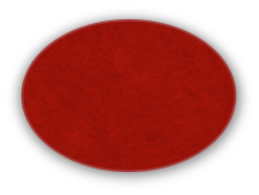 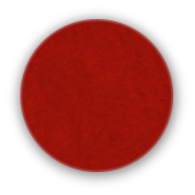 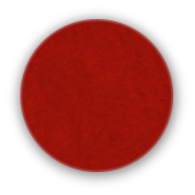 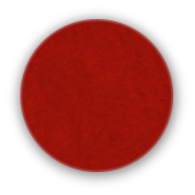 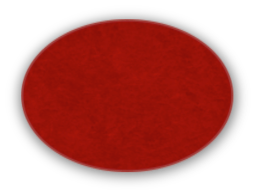 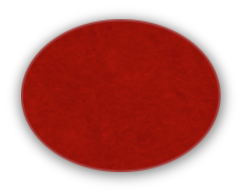 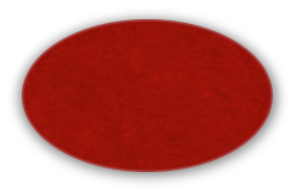 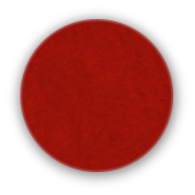 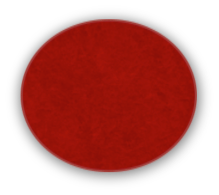 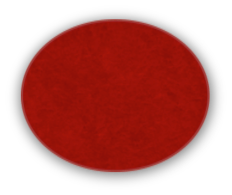 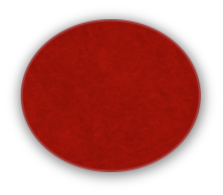 Skole-helse-tjeneste
Stor-familie
Fast-lege
Helse-stasjon
Tann-helse
Barne-vern
Legevakt
BUP
Politi
PPT
Skole
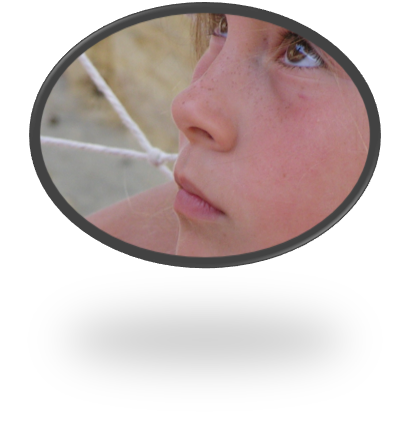 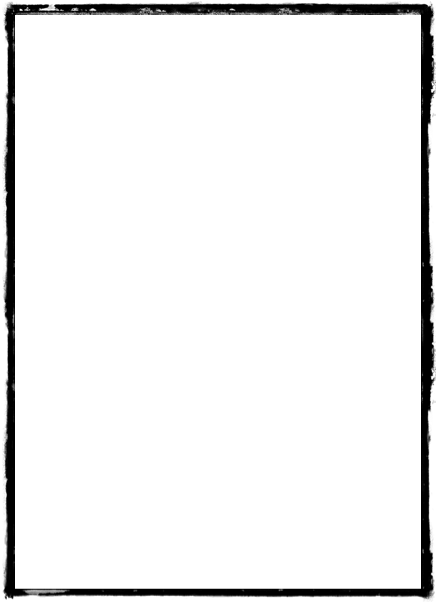 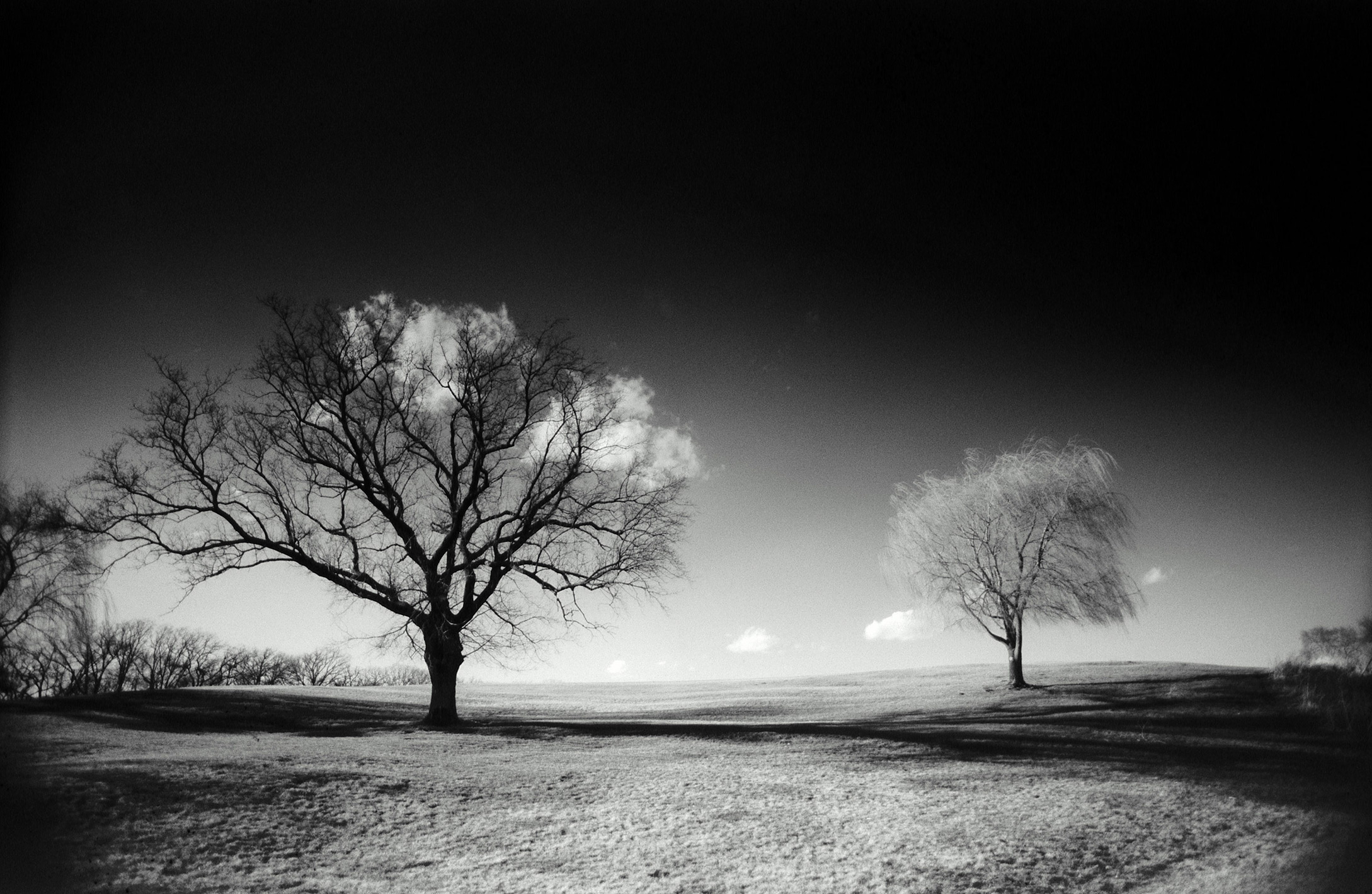 Ett eksempel
på hvordan sikkerhetsnettet kan virke for voldsutsatte barn
Hvem ser alle barn?
Tannlegen
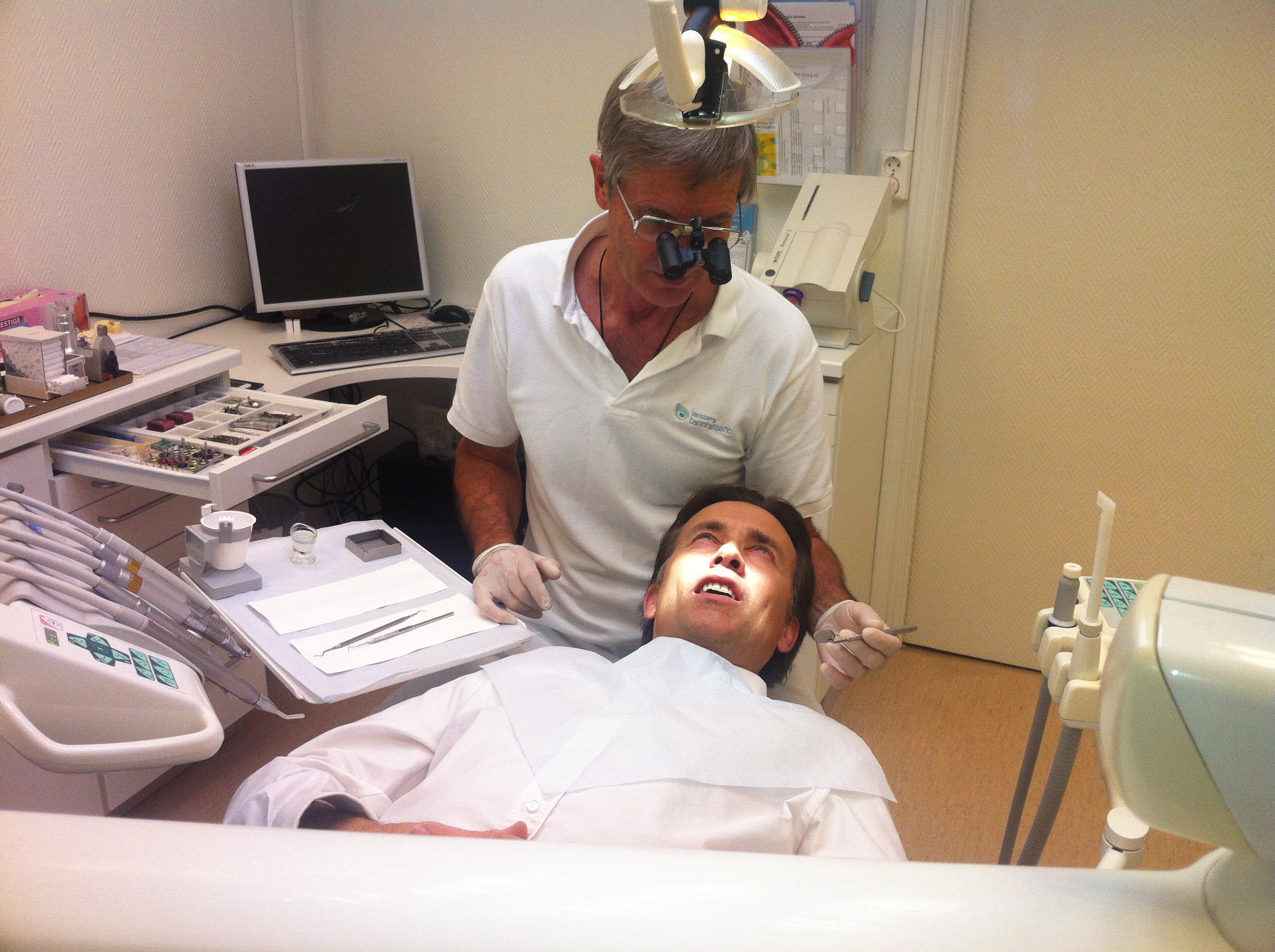 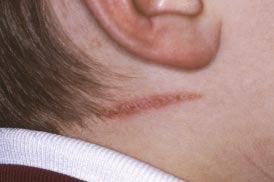 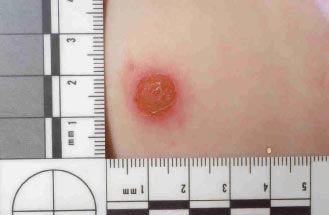 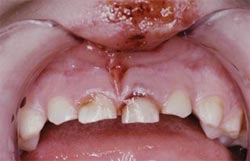 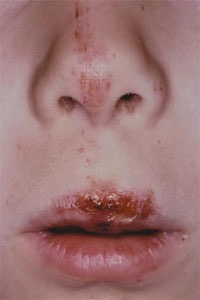 Sjekkpunkter
Tannhelsen
Ikke møtt
Klær
Lukt
Samspill med foresatte
Atferd hos tannlegen
Søsken
Hvordan vil vi bli sett på som forfedre?
Noe av det vi driver med i dag vil bli sterkt kritisert av ettertiden. 

				hva er det?
Jeg tror det blir…
Organiseringen av barnevernet
ADHD
At vi ikke tok bedre vare på parforholdene
At instansene som jobber for barn ikke kunne samarbeide
[Speaker Notes: Barnevernet: 
Intervensjonsbarnevern og hjelpe/støttebarnevern. Uforenelige roller. 
Små, kommunale enheter]
Reidar Hjermann
rh@hjermann.no
telefon: 994 47 291